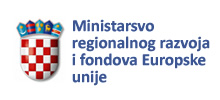 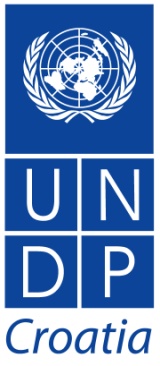 Priprema temelja za korištenje sredstava iz fondova Europske unije: Stvaranje baze projektnih ideja za slabije razvijena područja Republike Hrvatske
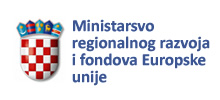 1. O projektu

2. Rezultati

3. Zaključci i preporuke
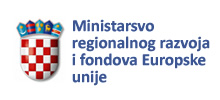 O projektu
Memorandum o suglasnosti potpisan u srpnju 2013
Predviđeno trajanje: 15 mjeseci 
3 županije (Sisačko-moslavačka, Karlovačka i Ličko-senjska)
Fokus na EFRR, ostali fondovi uzimaju se u obzir u “integriranom” pristupu 
Ukupni proračun: 3,480,000.00 HRK (1/3 UNDP, 2/3 MRRFEU)
Postojeći tim programa Lokalnog razvoja UNDP-a + suradnja s županijskim razvojnim agencijama i ostalim dionicima na lokalnoj razini + sinergija s ostalim programima UNDP-a: “Energija i okoliš” + angažiranje vanjskih stručnjaka samo kad je potrebno
[Speaker Notes: Pregovori o suradnji započeli u studenom 2012 – preztentacija UNDP-a o mogućnostima za suradnju na jačanju kapaciteta za iskorištavanje EU fondova]
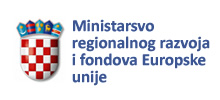 O projektu
Očekivani konkretni rezultati projekta:
“Strateške smjernice” kao potpora u identifikaciji projektnih ideja za svaku od tri obuhvaćene županije
“Katalog” projektnih ideja, od kojih najmanje dvije veće, s regionalnim učinkom (> 3m€) i tri “paketa” od najmanje 5 manjih projektnih ideja za svaku od županija – ukupno najmanje 51 projektna ideja
Studije predizvedivosti i osnovna projektna dokumentacija za projekte s regionalnim učinkom
Dokumentirana metodologija rada i obrasci primjenjivi u sličnim projektima i na drugim područjima RH
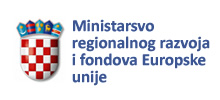 O projektu
Predviđene aktivnosti:
Individualne konzultacije s najširim krugom dionika iz svih sektora → procjena postojećih projektnih ideja, potencijala i prijedloga 
Analiza postojećih strateških i programskih dokumenata → postavljanje okvira: stvaranje preciznijih “strateških smjernica”
Informativne radionice – opće i specifične → razvoj novih ideja 
“Projektne klinike”, grupne i individualne konzultacije → oblikovanje i objedinjavanje ideja u projektne sažetke
Izrada studija predizvedivosti i/ili idejnih rješenja za odabrane projekte → početak pripreme projektne dokumentacije potrebne za natječaje
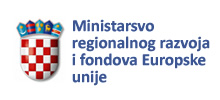 Rezultati
“Strateške smjernice”
Analiza stanja i identifikacija ključnih problema
Analiza potencijala i identifikacija manjeg broja područja u kojima je moguće ostvariti rezultate u društvenom i gospodarskom razvoju u relativno kratkom roku i uz pomoć Strukturnih i investicijskih fondova EU 
Usporedba ciljeva i mjera iz postojećih županijskih razvojnih strategija s tematskim ciljevima i mjerama kohezijske politike EU
Preporuke: specifične i “sektorske” preporuke za svaku županiju, 
Zajednička preporuka: poticati i intenzivirati suradnju između JLS, uključiti civilni sektor i konzultirati ključne dionike iz gospodarstva
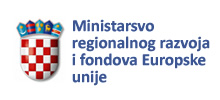 Rezultati
2. Katalog projektnih ideja

Ukupno identificirane 504 projektne ideje na ciljanom području – potrebno “filtriranje”
Okrupnjavanjem i sektorskim grupiranjem formirani “projektni paketi” – tematski i/ili teritorijalno grupirani pojedinačni manji projekti
Unutar pojedinih “paketa” razrada pojedinih projektnih ideja – izrada sažetka projekta prema zadanom obrascu, za najkvalitetnije projektne ideje koje još nisu registrirane i/ili nije započeta priprema
 konačni rezultat: katalog od 87 projektnih ideja opisanih u standardnom sažetku
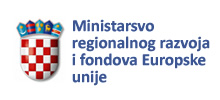 Rezultati
2. Katalog projektnih ideja – pregled po županijama
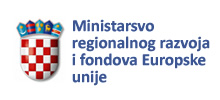 Rezultati
2. Katalog projektnih ideja – analiza
većina prikupljenih projektnih ideja referira se na tematske ciljeve 6: Zaštita okoliša i promicanje učinkovitosti resursa (mjere za vodovode, odvodnju i pročišćavanje); i 9:  Promicanje socijalnog uključivanja i borba protiv siromaštva (podrška za fizičku i gospodarsku obnovu zapostavljenih gradskih i ruralnih zajednica; i podrška investicijama u infrastrukturu za brigu od djeci, starijima i dugoročnu skrb)
Investicije u znanost i istraživanje i poslovnu infrastrukturu (javnu) usmjerene na iskorištavanje prirodnih izvora i turizam
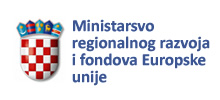 Rezultati
3. Informativne radionice:
Održane tri opće informativne radionice o mogućnostima financiranja razvojnih projekata iz Strukturnih i investicijskih fondova EU (Sisak, Karlovac, Gospić)
Održane tri specijalizirane, sektorske radionice:
„Korištenje Strukturnih i investicijskih fondova EU za cjeloviti razvoj atraktivne turističke destinacije“, Otočac
„Korištenje fondova EU za obnovu i izgradnju infrastrukture“, Karlovac
„Korištenje Strukturnih i investicijskih fondova EU za poboljšanje energetske učinkovitosti i primjene obnovljivih izvora energije“, Gospić
Ukupno 270 polaznika
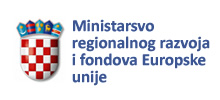 Rezultati
4. Konzultacije i “projektne klinike”:
Ukupno održano 210 sastanaka / konzultacija u različitim formatima
rad na projektnim idejama, okrupnjavanje i grupiranje, prijenos informacija između sudionika, participativni način osmišljavanja i dopunjavanja projektnih ideja 
informiranje o potrebama kako bi se mogle organizirati radionice i angažirati druga tehnička pomoć, komunikacija prema MRRFEU
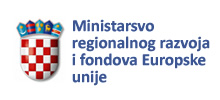 Rezultati
5. Razrada projektnih ideja (studije i idejna rješenja):
Za ukupno 19 (27) projektnih ideja odobrena dodatna tehnička pomoć u razradi i pripremi projektne dokumentacije
Kriteriji za odabir:
procjena kapaciteta i predanosti korisnika (tijekom provedbe Projekta)
postojanje većeg broja partnera na projektu
učinak na zapošljavanje / prihode / ispunjavanje odredaba acquis-a
regionalni učinak
postojanje osnovne dokumentacije 
dio projektnog paketa
kvalitetno ispunjen Obrazac za registraciju projektne ideje.
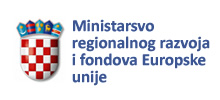 Rezultati
5. Razrada projektnih ideja (studije i idejna rješenja):
Napravljeni i dodatni koraci prema financiranju projekata (gdje je napravljen glavni projekt) i projektne dokumentacije (energetska učinkovitost)
Studije predizvedivosti i idejna rješenja – prvi korak u pripremi potpune projektne dokumentacije
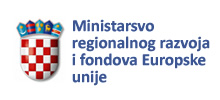 Zaključci i preporuke
Preduvjet za kvalitetne projektne ideje koje zaista doprinose gospodarskom razvoju i podizanju kvalitete života  kvalitetan strateški plan, s elementima “pametne specijalizacije”
Odmak od “jednostavnih rješenja” i promišljanje temelja razvoja u novim okolnostima
Participativno planiranje – uključiti poduzetništvo i civilni sektor
Zadržati i ojačati kadrove – potrebna je struka u svim segmentima od pripreme projekata do njihove uspješne provedbe
Aktivno tražiti mogućnosti financiranja od samog početka pripreme projekata
Re-definirati ulogu i ojačati potporne institucije
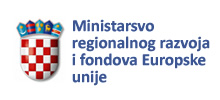 HVALA!
					
			Projektni tim UNDP-a:
			Dušanka Bukal, asistent za administraciju i financije
			Đurđica Mateša, terenski ekspert
			Marijana Muhić, terenski ekspert
			Davor Bončina, terenski koordinator
			Ivana Laginja, terenski koordinator
			Nenad Kocmur, voditelj projekta